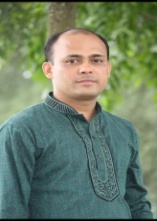 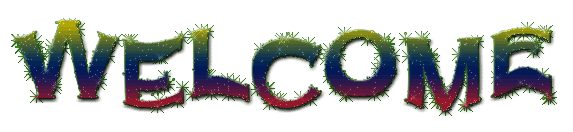 DEAR STUDENTS
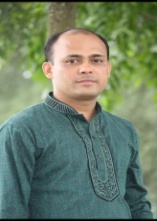 শিক্ষক পরিচিতি
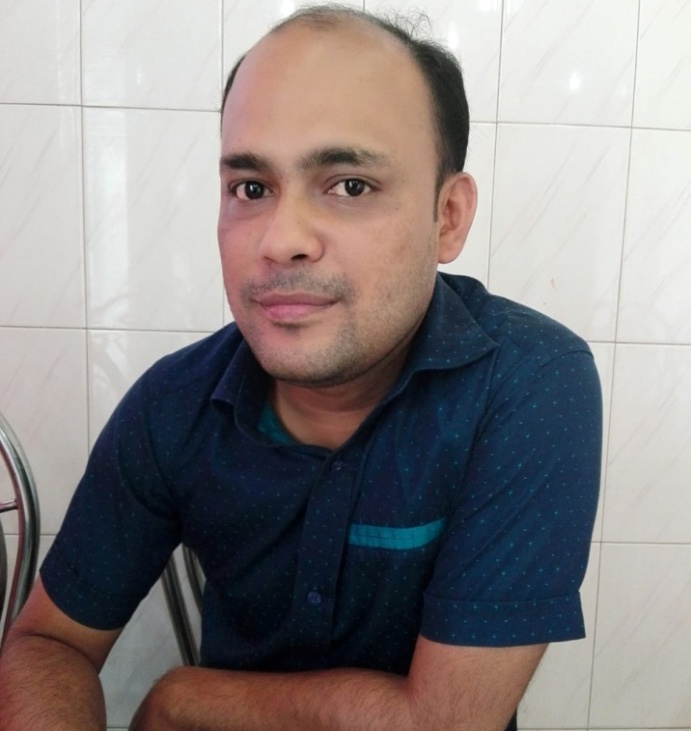 সাখাওয়াত হোসেন 
প্রভাষক- গণিত বিভাগ 
রামপুর নাসির মেমোরিয়াল ডিগ্রি কলেজ, ফেনী।
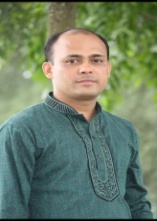 পাঠ পরিচিতি
স্থানাঙ্ক জ্যামিতি
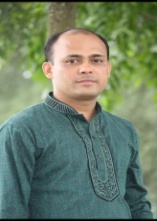 এই পাঠ শেষে শিক্ষার্থীরা-
1. সমতলে কার্তেসীয় স্থানাঙ্ক সম্পর্কে ধারণা লাভ করবে। 
2. সমতলে পোলার স্থানাঙ্ক সম্পর্কে ধারণা লাভ করবে। 
3. কার্তেসীয় ও পোলার স্থানাঙ্ক সম্পর্কে ধারণা লাভ এবং তা প্রয়োগে দক্ষতা অর্জন করবে।  
৪. দুইটি বিন্দুর মধ্যবর্তী দূরত্ব নির্ণয়ে দক্ষতা অর্জন করবে ।
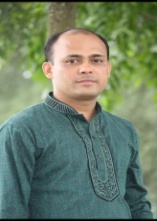 স্থানাঙ্ক জ্যামিতির সূচনা
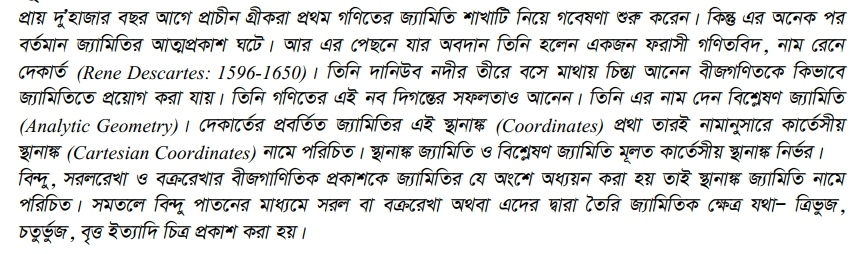 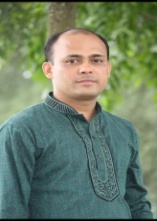 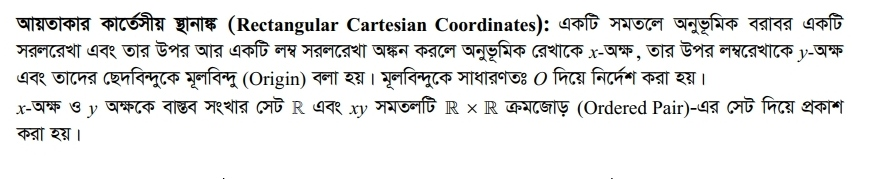 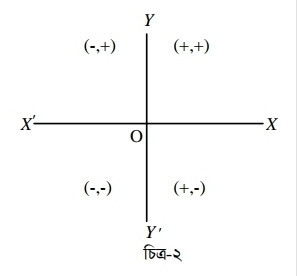 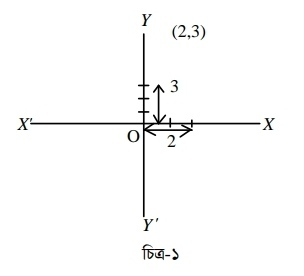 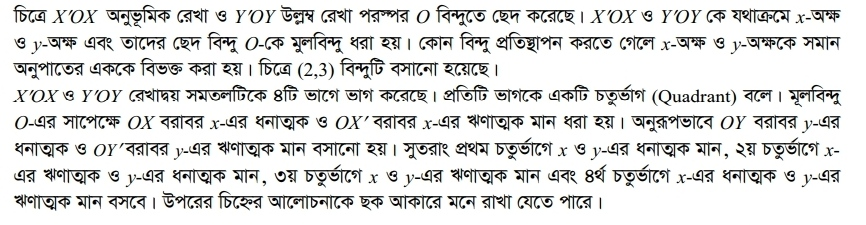 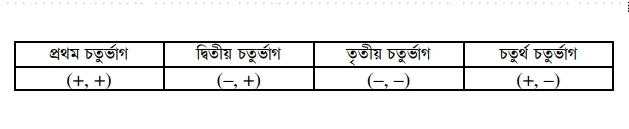 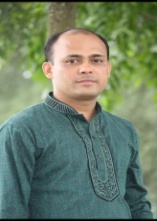 সমতলে পোলার স্থানাঙ্ক
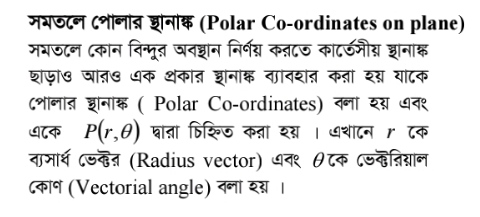 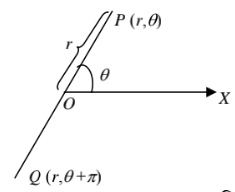 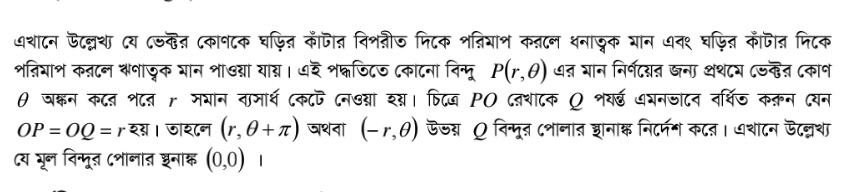 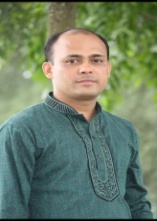 কার্তেসীয় ও পোলার স্থানাঙ্কের মধ্যে সম্পর্ক
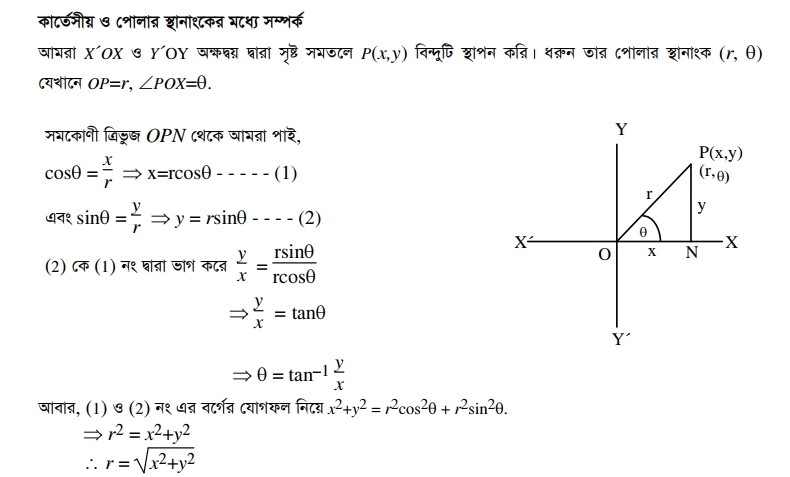 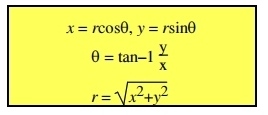 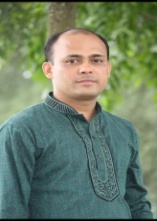 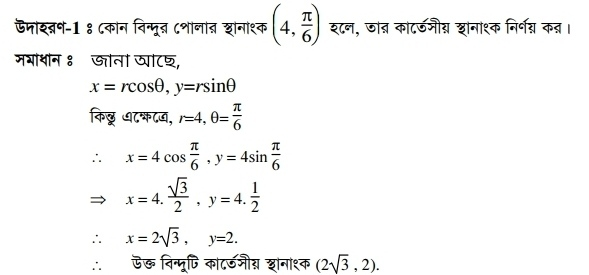 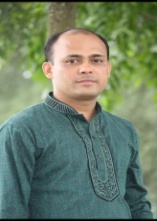 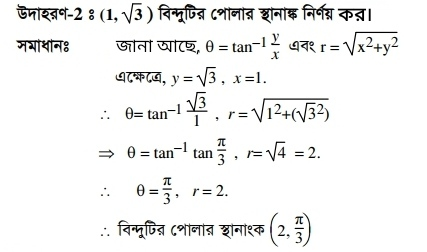 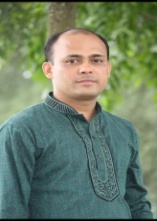 দুইটি বিন্দুর মধ্যবর্তী দূরত্ব নির্ণয় -
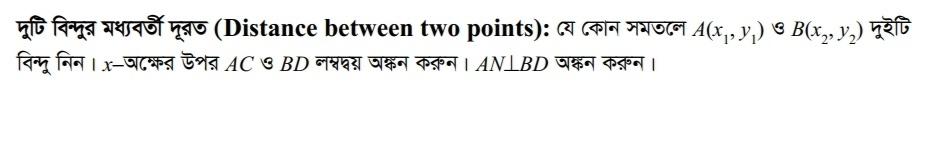 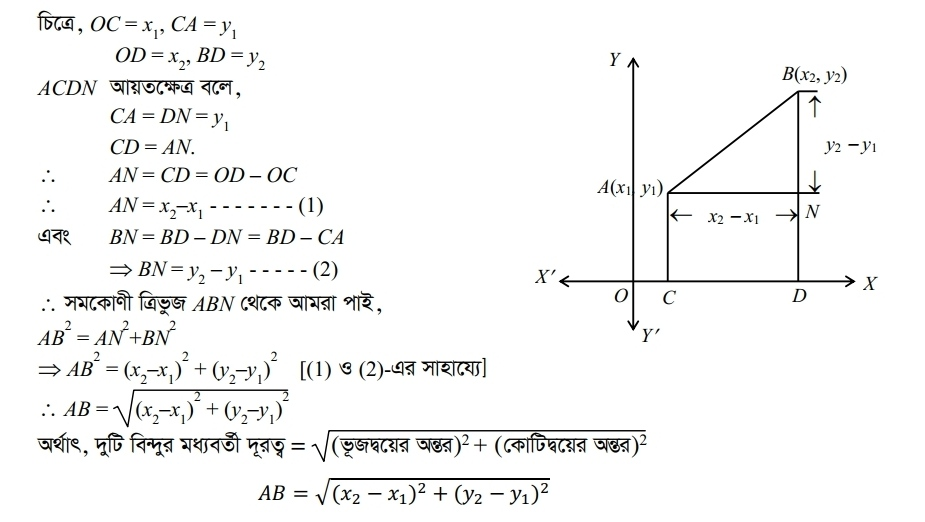 কিছু প্রয়োগ দেখে নেয়া যাক
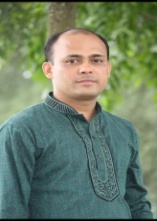 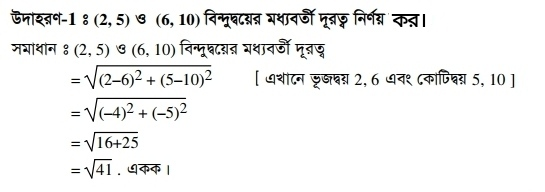 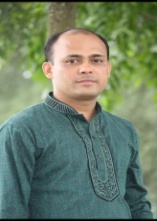 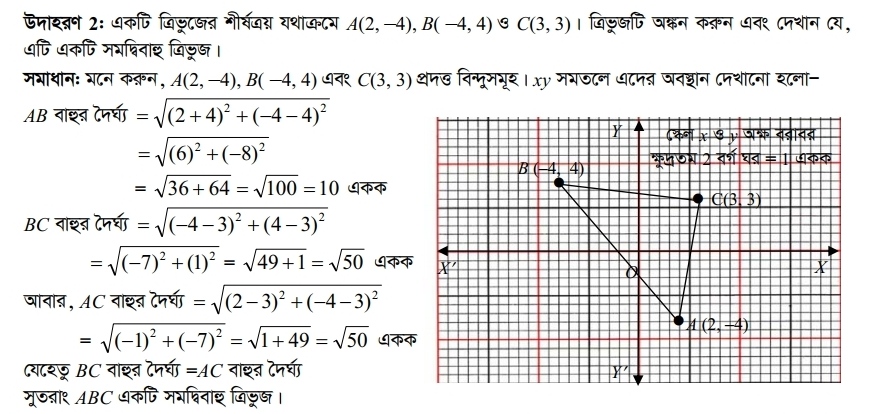 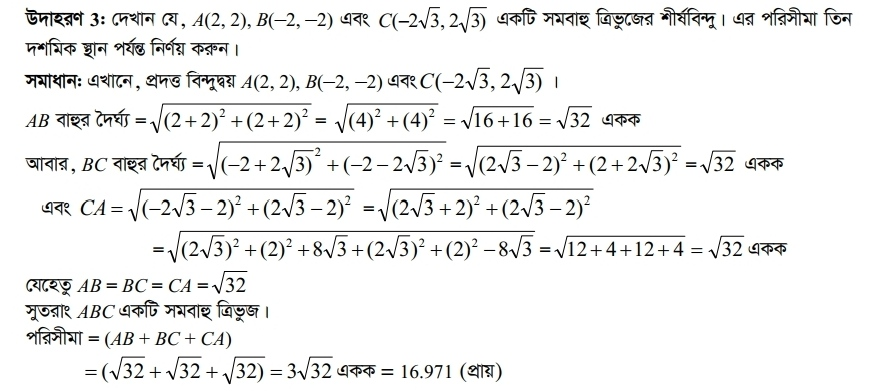 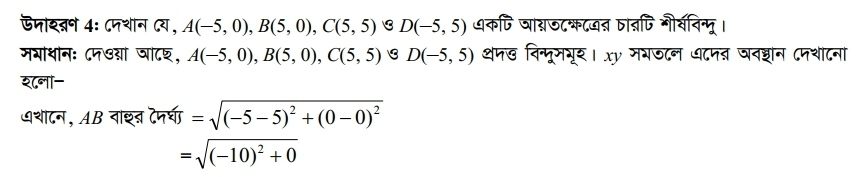 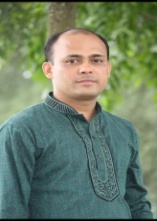 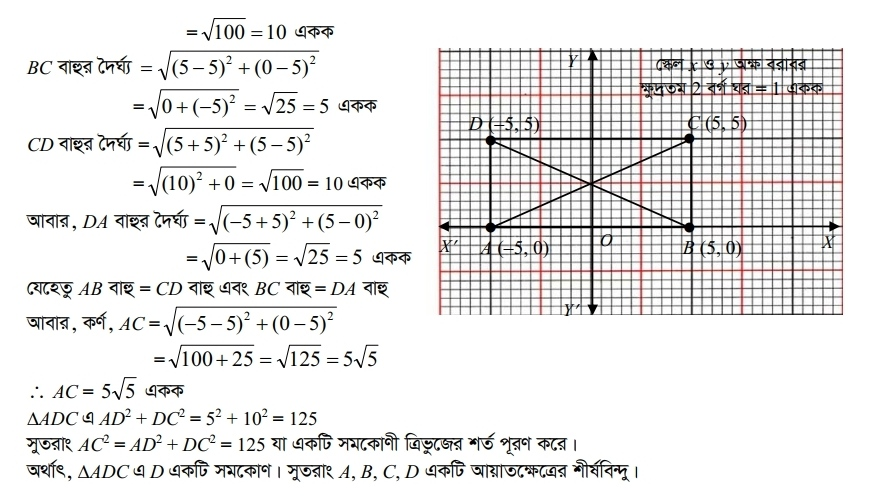 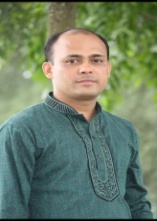 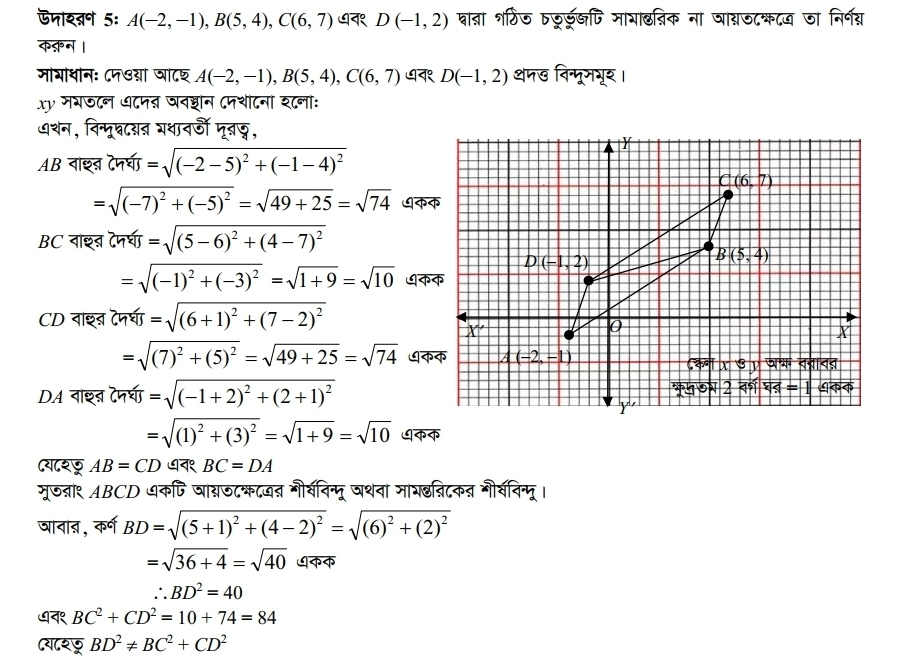 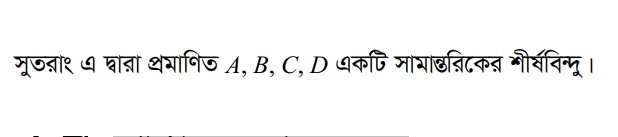 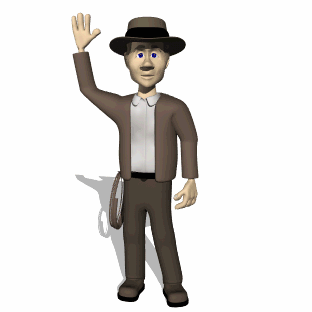 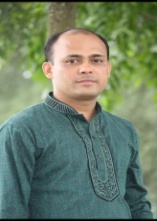